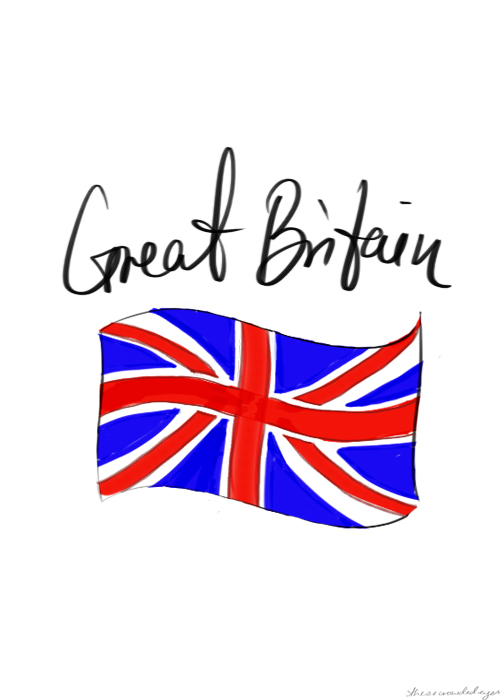 Aneta Hejnová
CR4 2018 / 19
Location
The United Kingdom of Great Britain and Northern Ireland lies off the north-west coast of Europe across the English Channel between the North sea and Atlantic ocean.
 It consists of two large islands and about 5 000 smaller ones.
The island is dominated by a maritime climate.
 A large island in the North Atlantic Ocean.
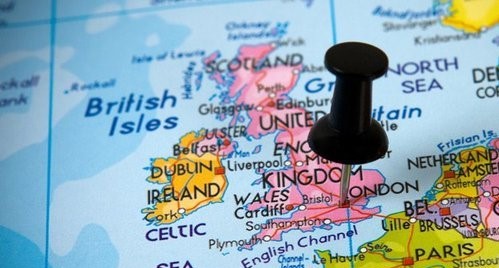 Geography
England is mostly rolling land.
The main mountain regions - Cornish Heights, the Cambrians, the Pennines and the Cumbrian Mountains
The highest mountain is Ben Nevis. 
The longest rivers are the Severn and the Thames.
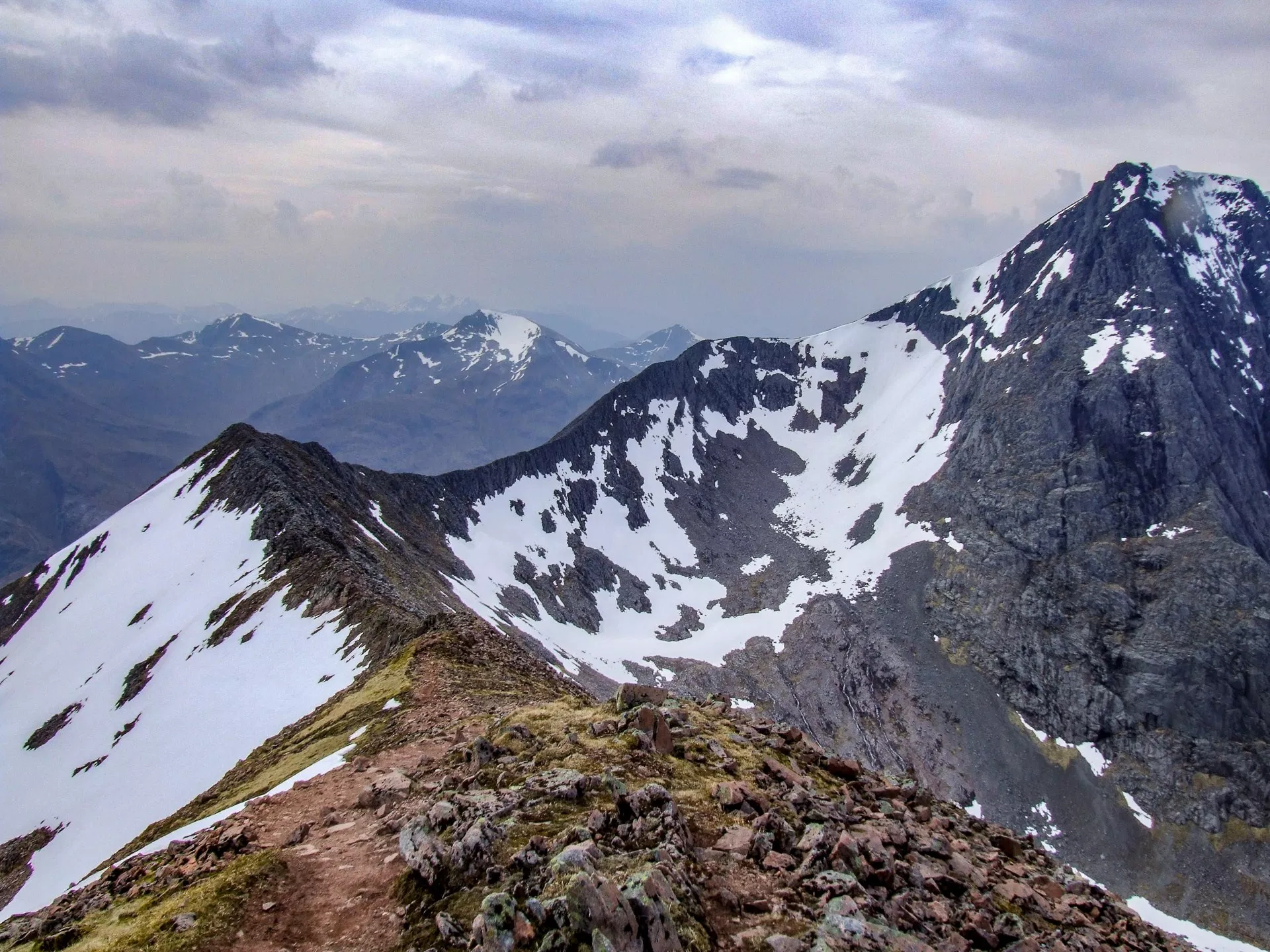 People, languages
The population is about 60 million.
Ethnic groups: English, Scottish, Irish, Welsh, Indian, Pakistan and others.
The main language is English.
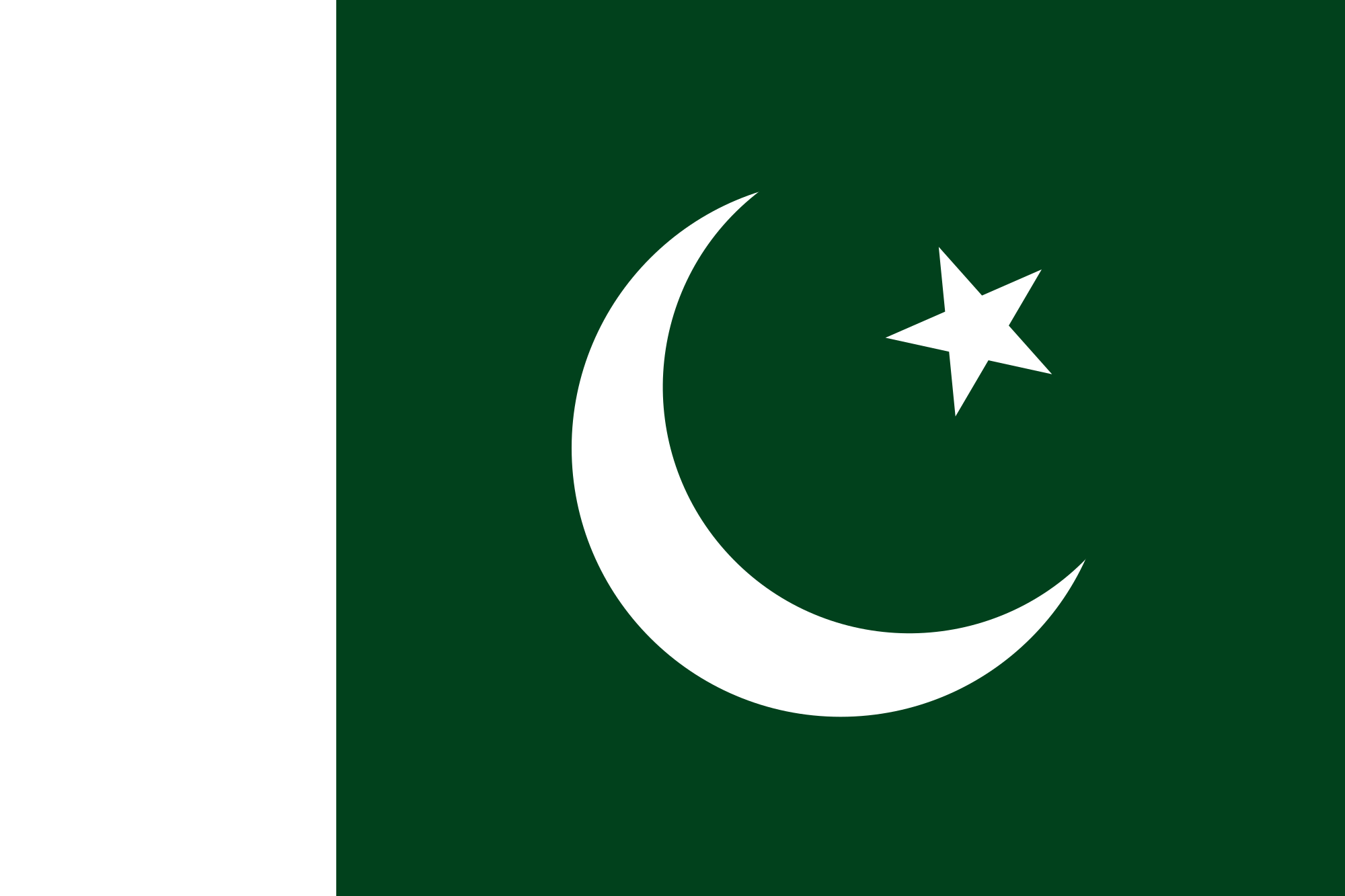 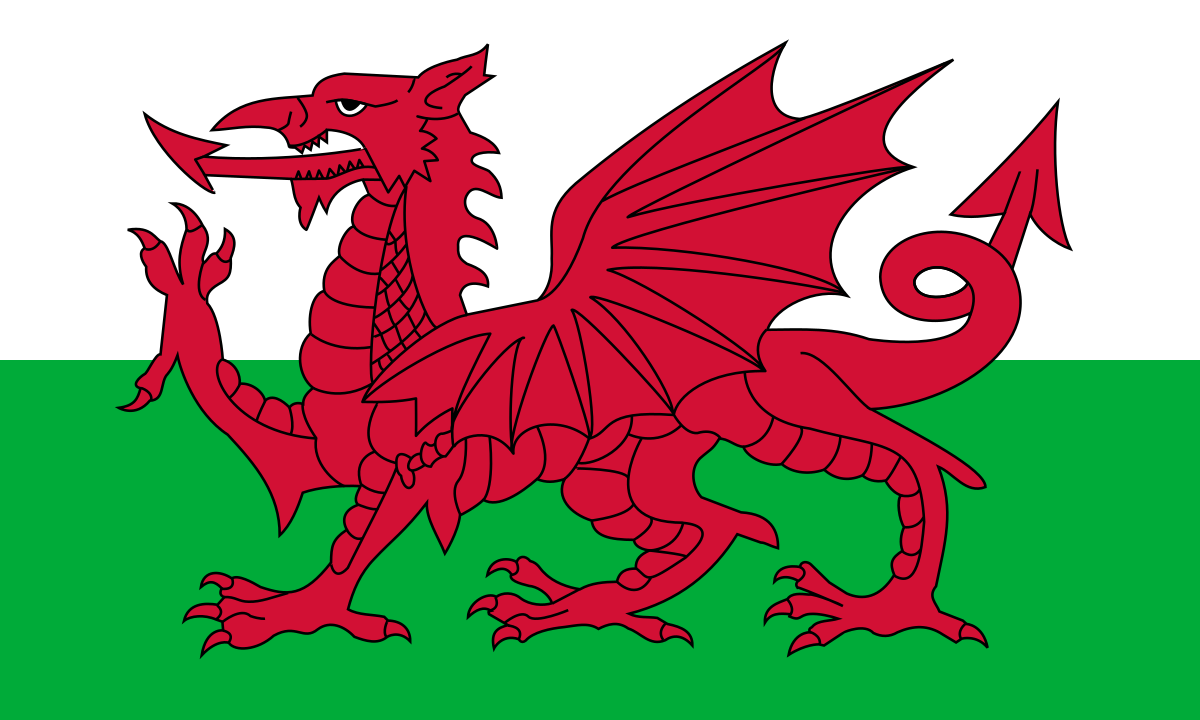 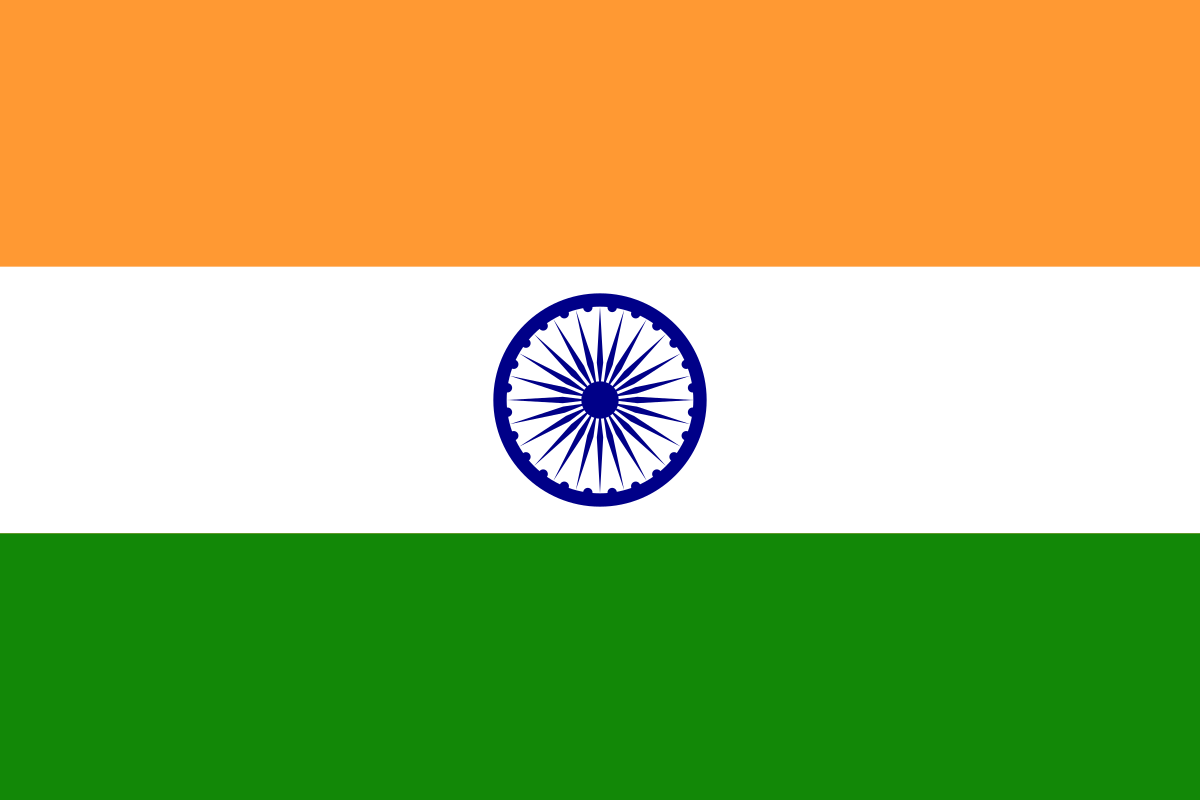 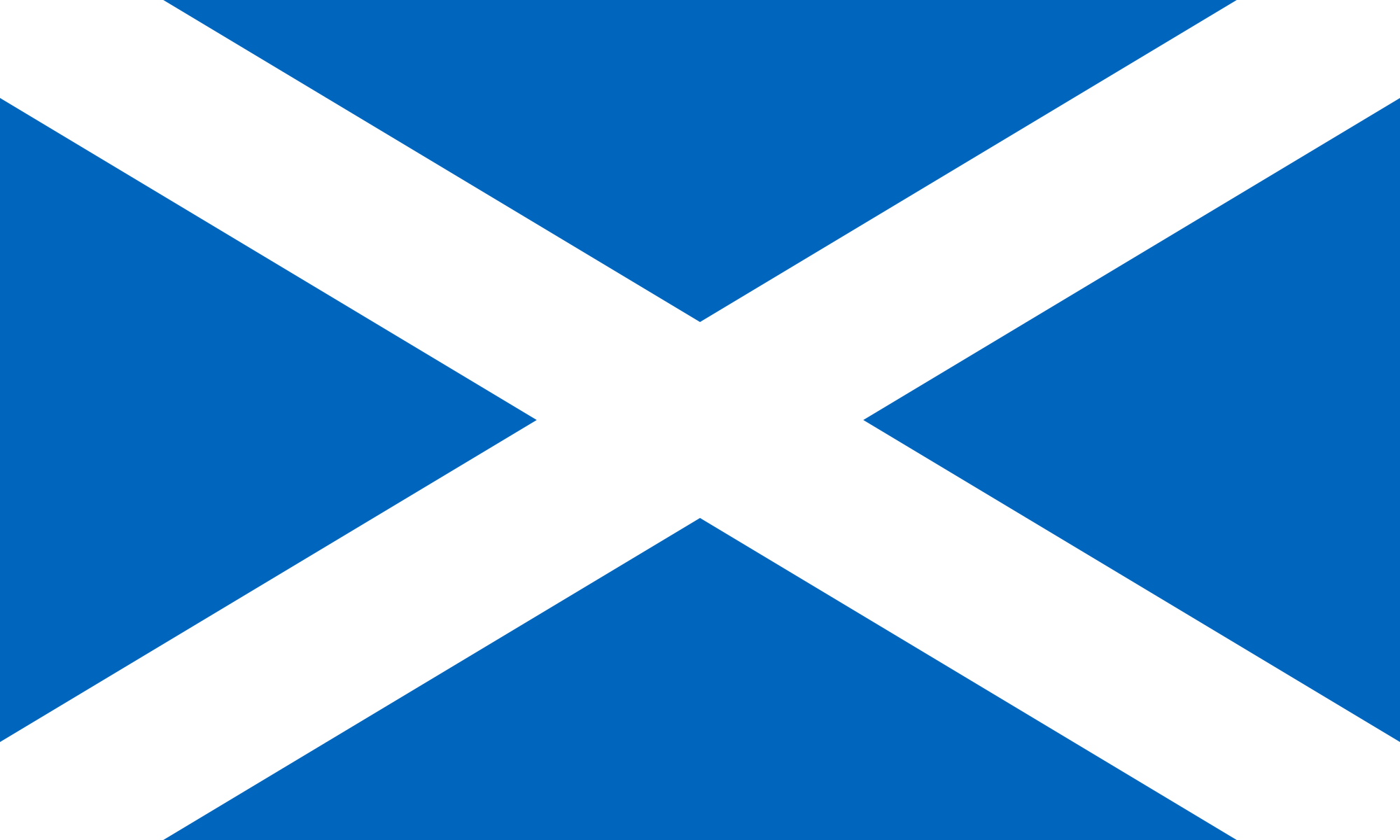 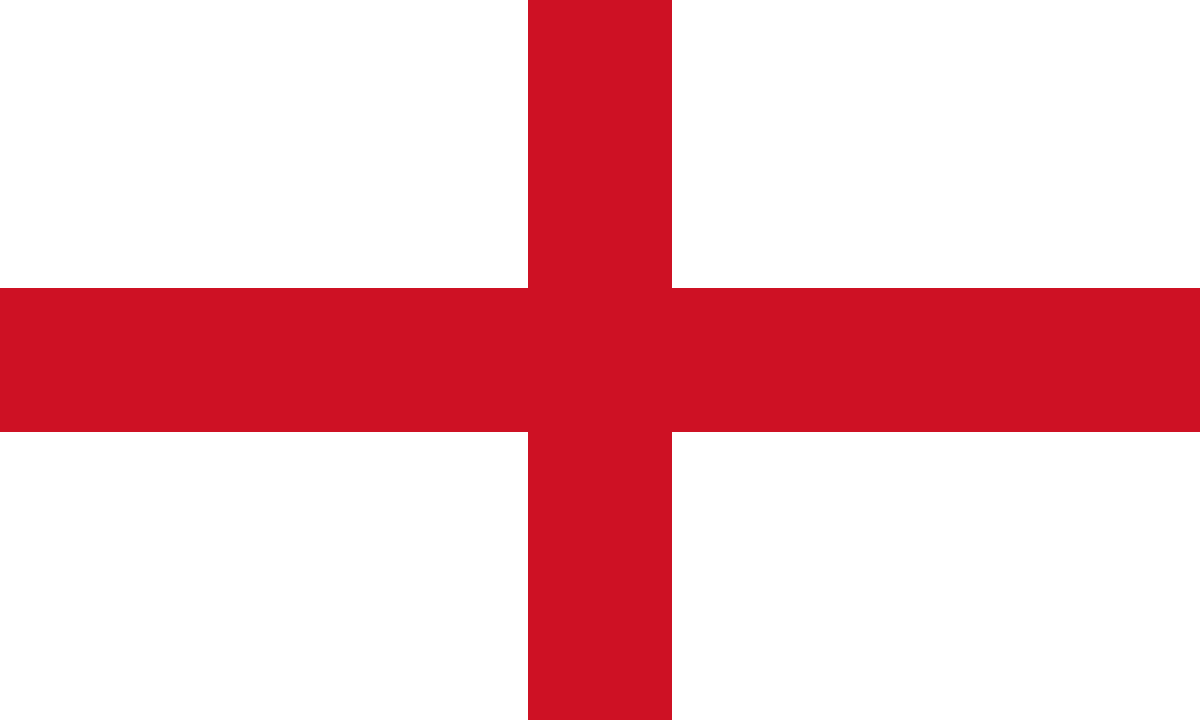 Political system, the capital, currency
A constitutional monarchy with the Queen. 
The present Queen is Elizabeth II.
Her powers are limited by constitution. 
Britain is divided into four parts: England, Wales, Scotland and Northern Ireland.
Currency – pound.
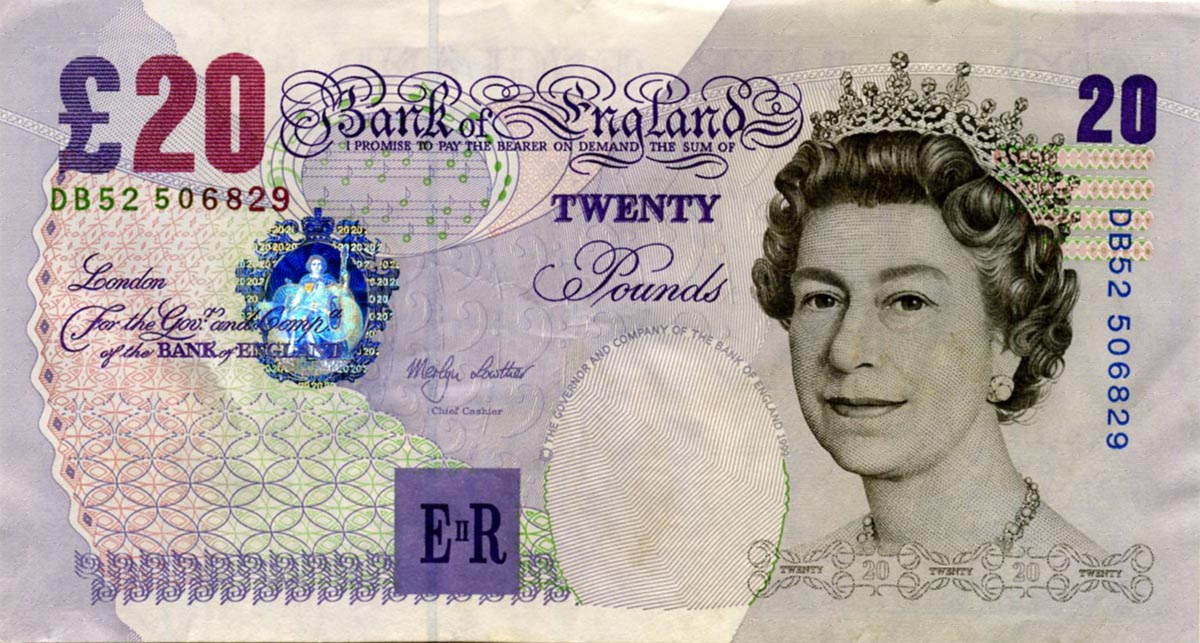 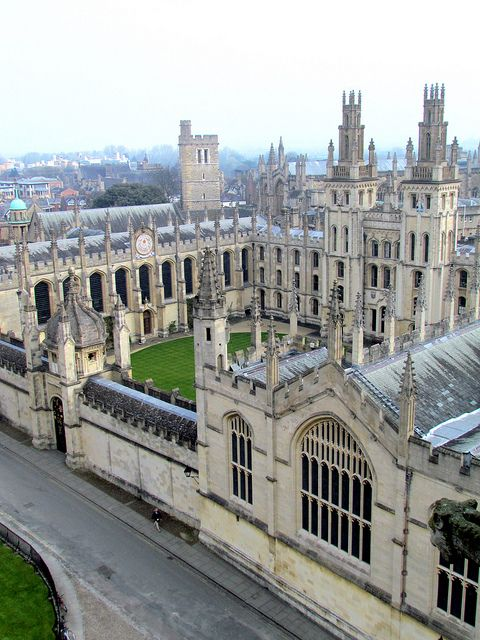 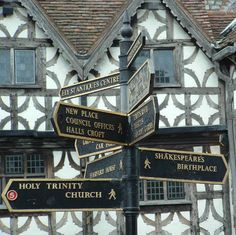 Places of interest
Oxford and Cambridge
Stratford-upon-Avon
Brighton
Manchester
 Liverpool
 Sheffield
 York
Birmingham
Bath
Wales
Scotland (Glasgow)
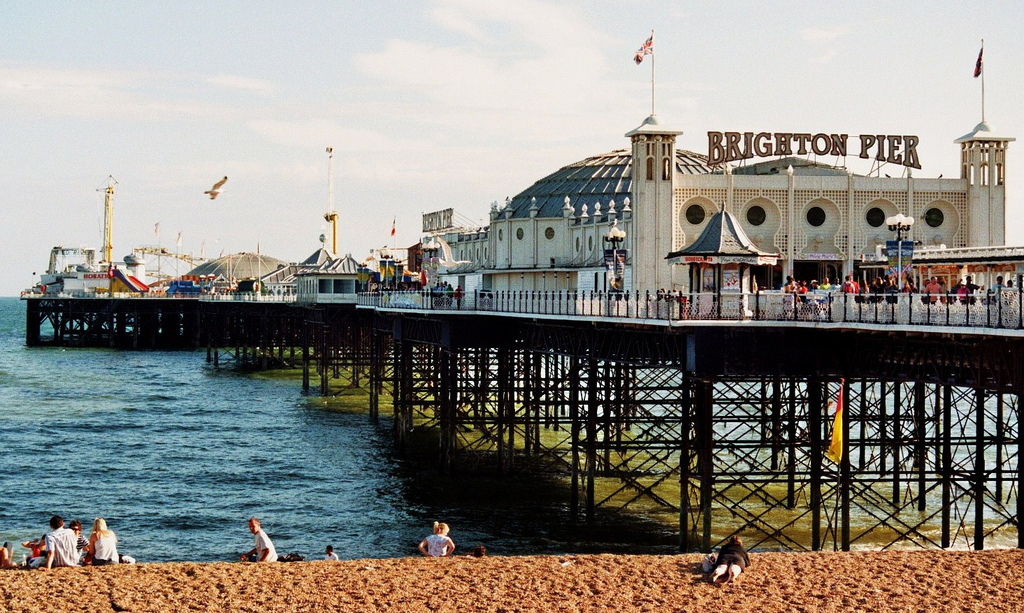 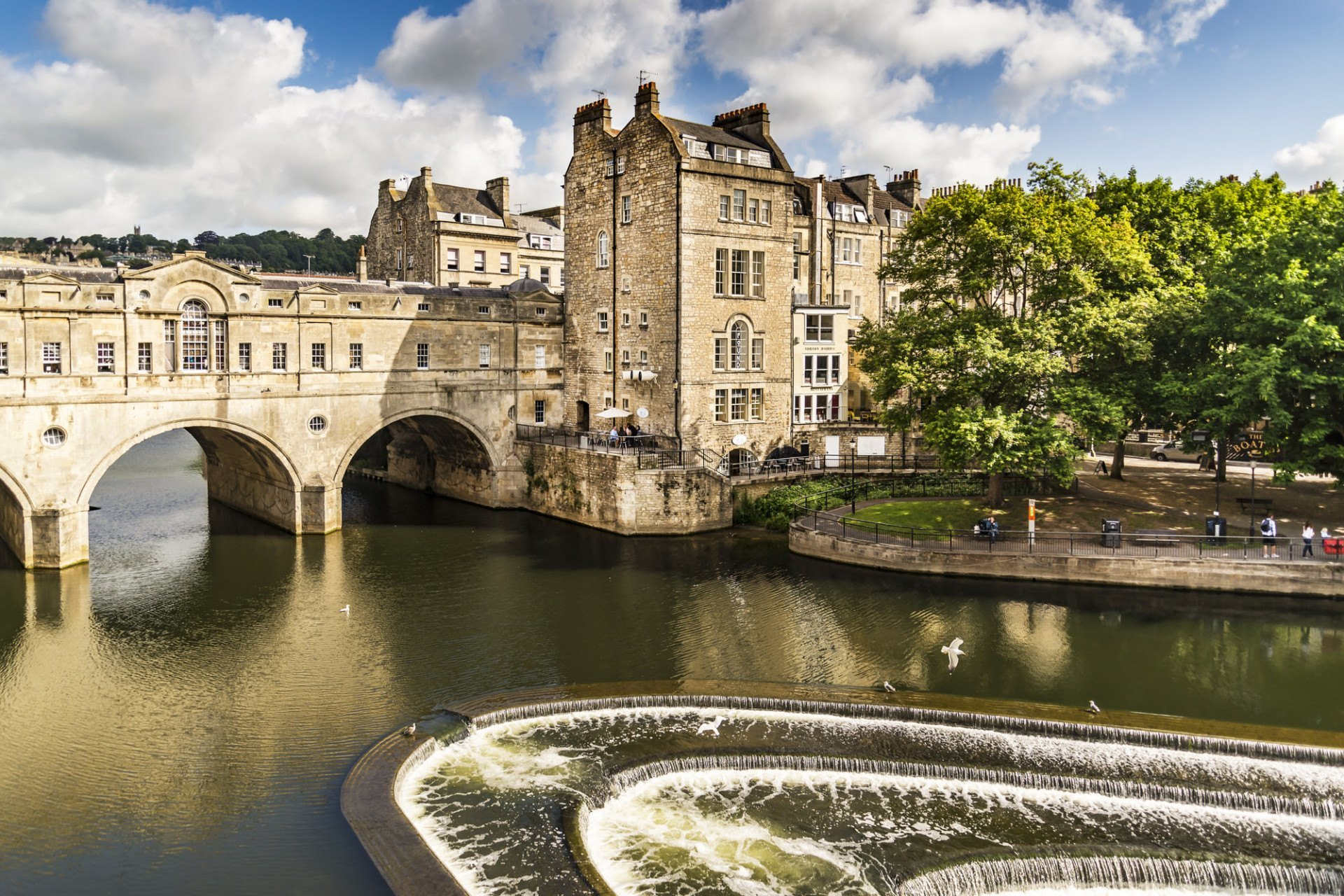 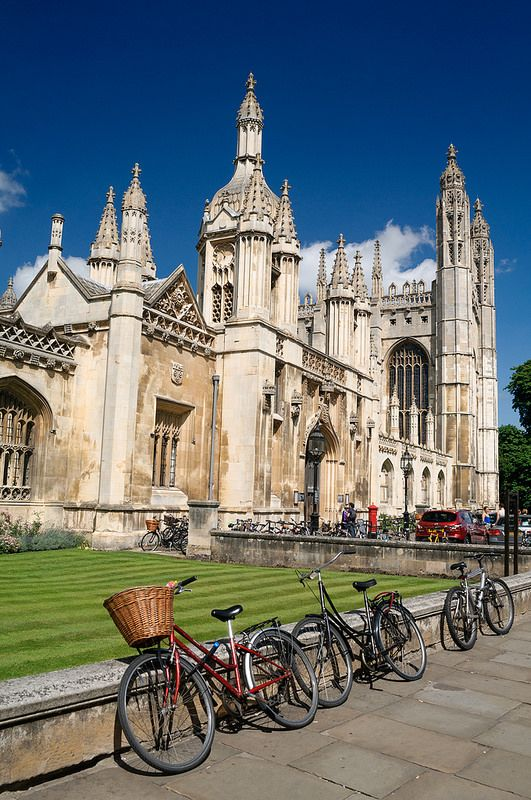 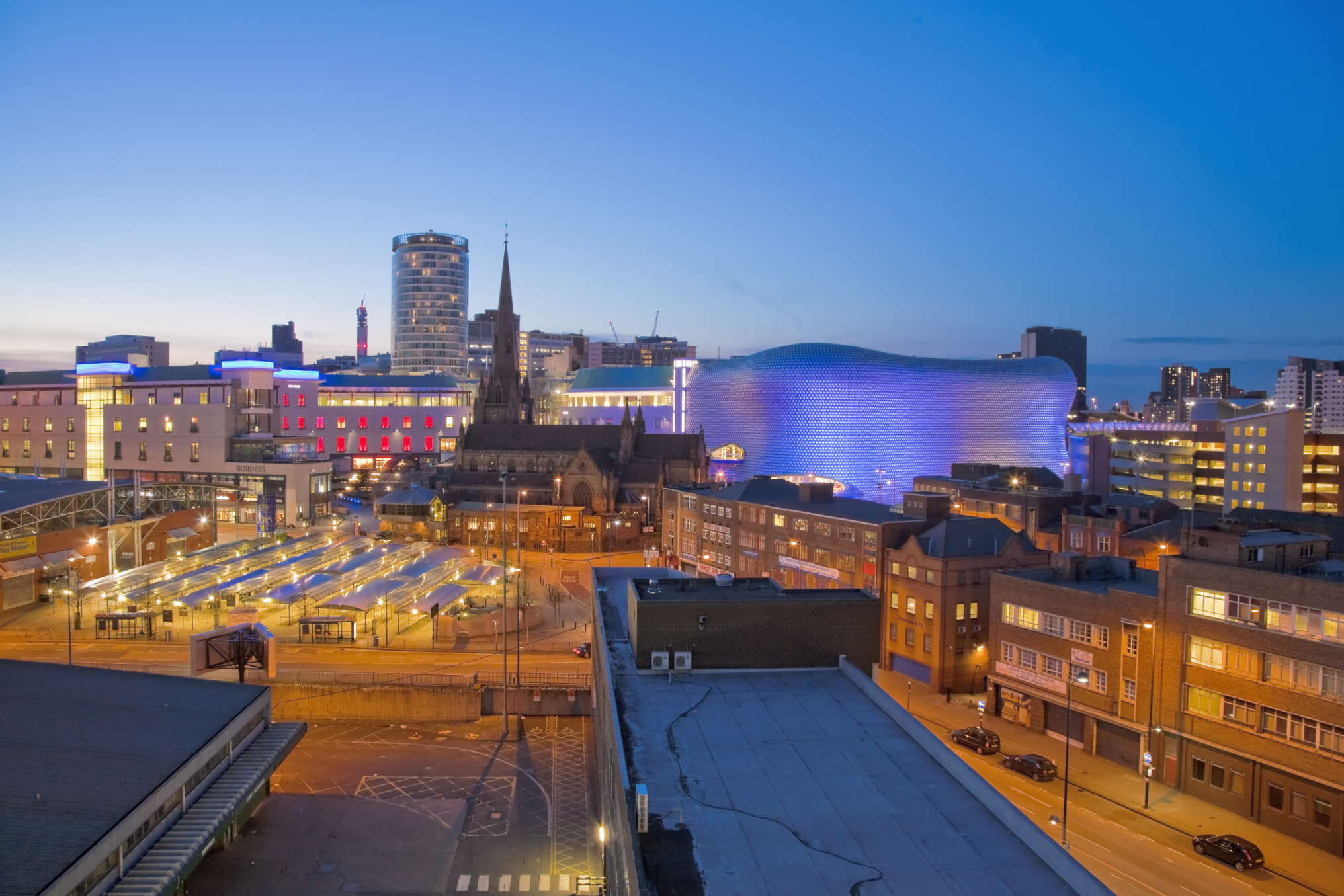 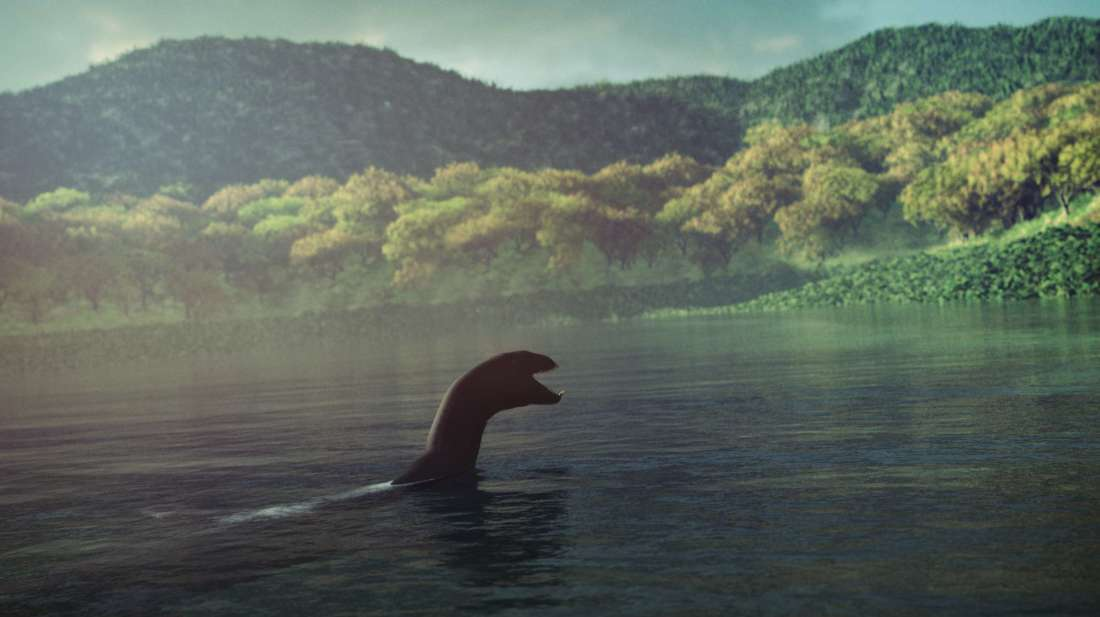 Natural wonders
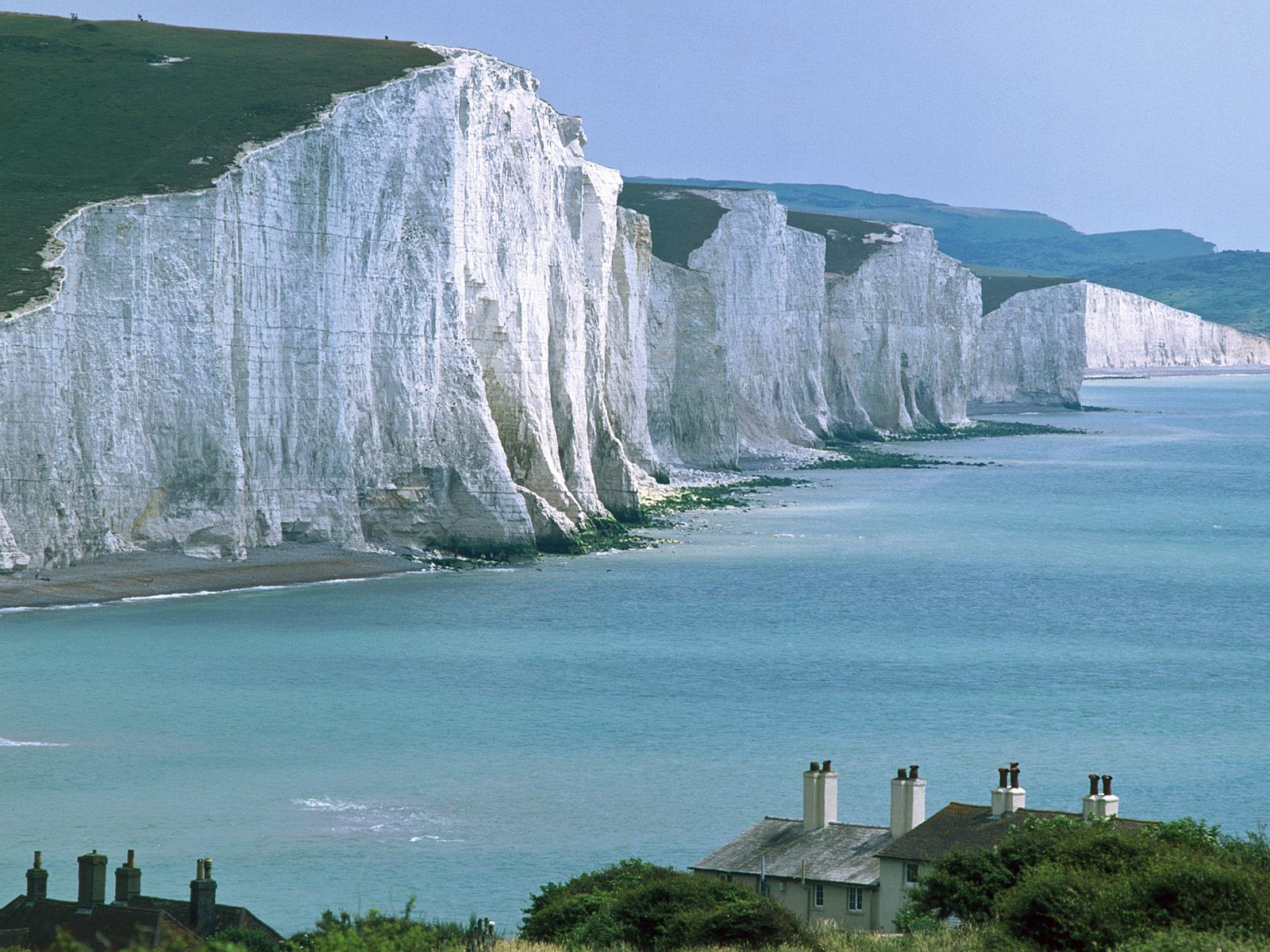 Seven Sisters cliffs, Sussex, England 
Malham Cove, North Yorkshire, England
Cheddar Gorge, Somerset, England
 Loch Ness, North Scotland
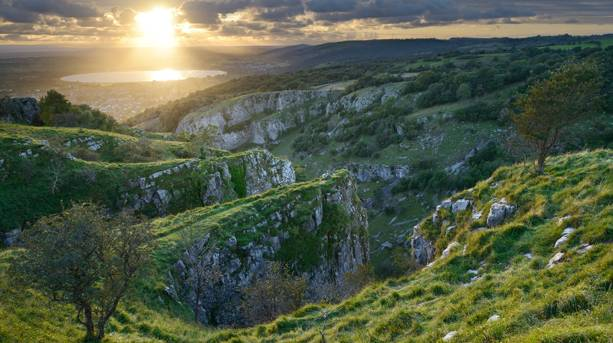 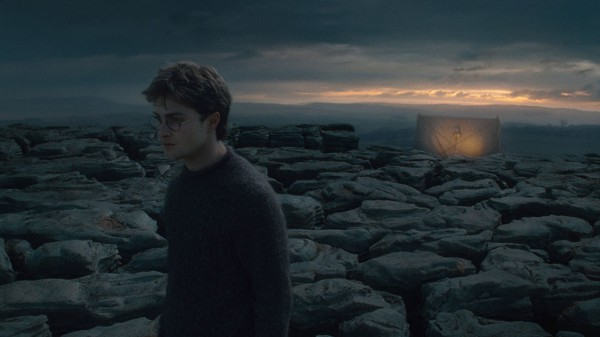 Sports, food, famous people
Sports: cricket, football (soccer), rugby, tennis, golf, university boat race
Food: fish and chips, pizza, roast dinner, bread and butter pudding, typical english breakfast 
Famous people: Elizabeth II., Winston Churchill, Margaret Thatcher, Elton John, Paul McCartney, Ed Sheeran, etc.
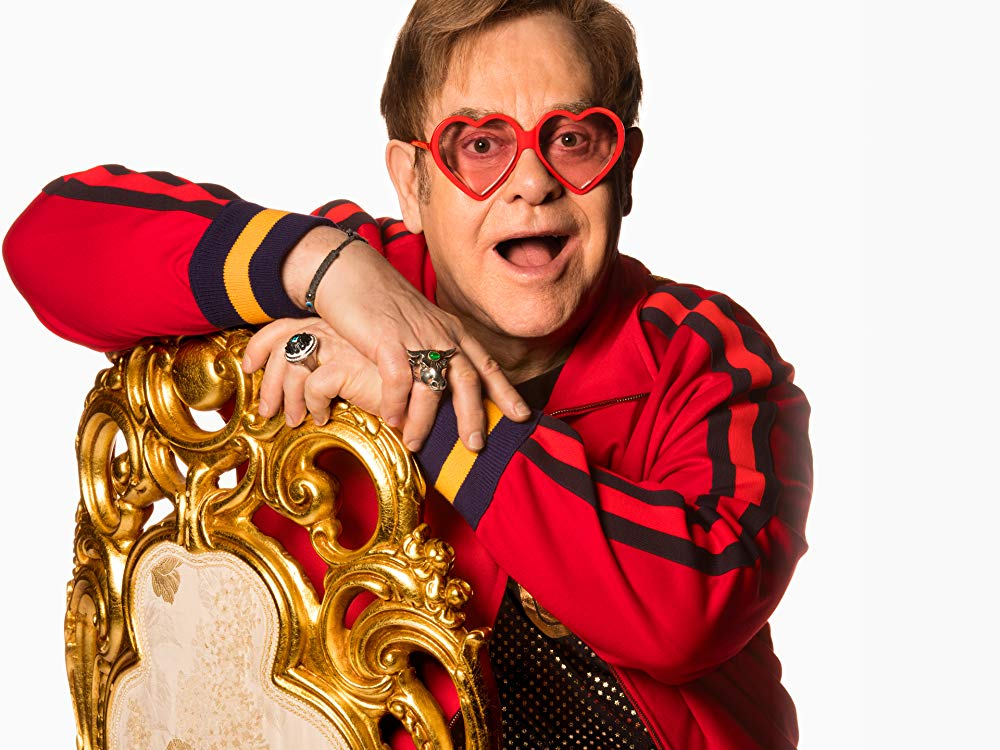 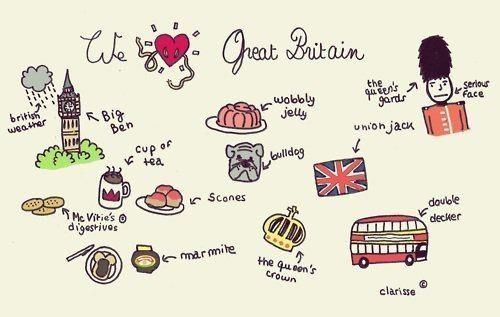 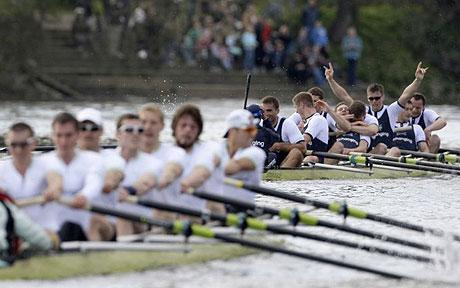